Goal 1
Goal 1
Goal A
Add description here
Add description
here
Goal 2
Goal 2
Add description here
Goal 3
Main Goal
Goal 4
Goal 3
Add description here
Goal B
Goal 5
Add description
here
Goal 4
Goal 6
Add description here
Main Goal
Goal B
Goal A
Goal 1
Goal 1
Goal 1
Goal 1
Add description here
Add description here
Add description here
Add description here
Goal 2
Goal 2
Goal 2
Goal 2
Add description here
Add description here
Add description here
Add description here
Goal A
Goal A
Add description here
Main
Goal
Goal B
Goal B
Add description here
Goal C
Goal C
Add description here
RESOURCE PAGE
Use these design resources in your Canva Presentation.
Fonts
Colors
This presentation template
uses the following free fonts:
TITLES:
DM SANS


BODY COPY:
DM SANS
#5CAD7C
#8CD7A8
#C9F6DA
You can find these fonts online too.
DON'T FORGET TO DELETE THIS PAGE BEFORE PRESENTING.
CREDITS
This presentation template is free for everyone to use thanks to the following:
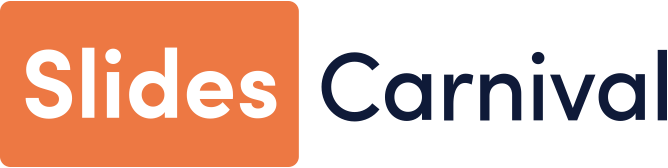 for the presentation template
Pexels, Pixabay
for the photos
HAPPY DESIGNING!